Ministère de la Culture
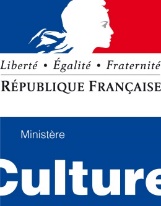 Démarche « Administration Centrale Stratège »
SYNTHESE – Audit de la fonction « Ressources humaines » du Ministère de la Culture
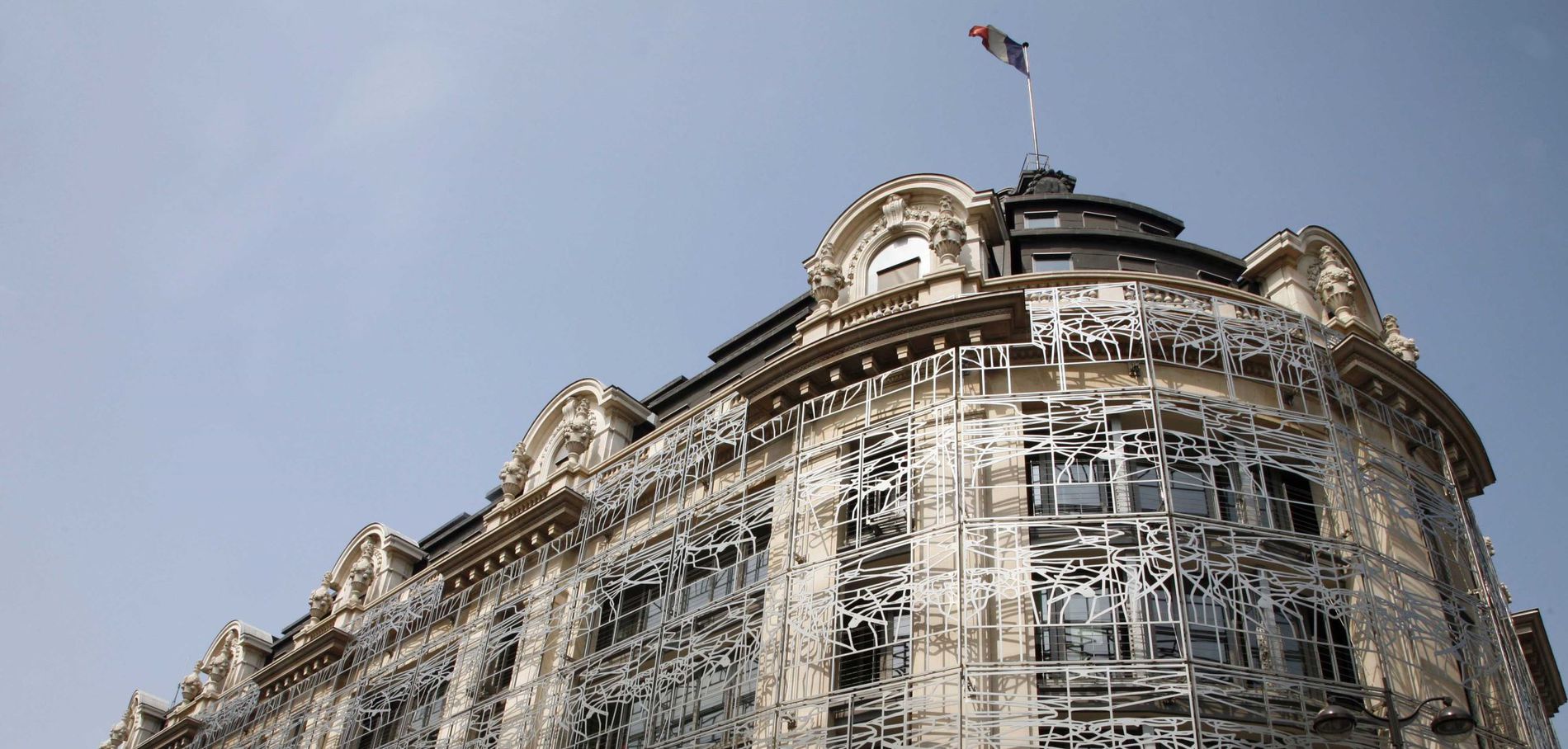 Jeudi 20 décembre
SOMMAIRE GENERAL
Partie I : Etat des lieux						page 3
Partie II : Diagnostic						page 6
Partie III : Parangonnage					page 12
2
1.1. Contexte, démarche et objectifs
Rappel du contexte et de la démarche

Lancé courant septembre dans le cadre du projet AC Stratège, cet audit vise à adopter une démarche alternative, sous la forme d’un audit de la fonction RH afin d’établir un état des lieux objectif et étayé de la fonction RH, avec le regard d’un acteur tiers, aux fins de clarifier l’ambition de la fonction RH, les axes d’amélioration du service et les cibles d’évolution envisageables.

Cet audit de la fonction RH s’appuie :
D’une part la documentation existante et une série d’entretiens réalisés avec les acteurs de la fonction RH du Ministère (Service RH, autorités d’emploi, DRAC et établissement)
Et d’autre part sur la mise en œuvre d’une démarche d’évaluation au regard des bonnes pratiques et des données de parangonnage auprès de trois autres Ministères.
Périmètre étudié dans le cadre de l’audit
Recrutement     |     GPEC     |     Dialogue social     |     Accompagnement des parcours professionnels     |     Politique RH et tutelle RH     |     GA et Paie     |     Traitement des exceptions
3
1.2. Cartographie des activités de la fonction RH (périmètre T2)
Périmètre RH du Ministère
DEVELOPPEMENT RH & GPEC
RECRUTEMENT
GESTION ADMINISTRATIVE & PAIE
GESTION DES PENSIONS
ACTION SOCIALE
POLITIQUE RH & TUTELLE RH (EP)
PILOTAGE RH
DIALOGUE SOCIAL
AE et RH de proximité
Expression des besoins
Visa et transmission par les services RH de la demande d'admission à la retraite
Gestion des temps
GPEC (analyse des compétences et vision prospective des besoins)
Médecine statutaire:
Participation aux instances
Pilotage des activités RH  au sein de l’AE (suivi de l’activité RH)
Participation aux instances (CT, CAP)
Tutelle vis-à-vis des EP – emploi et rémunération
Elaboration des fiches de poste
Suivi des absences
Organisation et  dispenses de formations métiers
Gestion des congés et arrêts maladies (sans impact paie)
recueil des avis motivés des AE pour les prolongations d'activités
Référent sécurité au travail au niveau local
Elaboration du bilan social
Gestion des candidatures et choix du candidat
Relais RH de proximité (relais d’information, communication, collecte des pièces justificatives, etc.)
Accueil des nouveaux arrivants
Saisie des CET
Elaboration des politiques sociales (CNAS)
SRH
Publication des fiches de poste
Gestion statutaire (avancement ; échelon / grade…)
Pilotage des entrées / sorties
Définition de la stratégie / schéma directeur RH
Pilotage des activités (suivi, tableau de bord, planification des activités…)
Sollicitation, contrôle et validation des arrêtés de radiation et de mise 
à la retraite
Préparation des instances (CT, CAP, CHSCT)
Définition et mise en œuvre de la politique d’actions sociales
Gestion situation administrative (PNA, CLD, CLM…)
Organisation des concours (et examens professionnels)
Elaboration des politiques RH
GPEC (analyse des compétences et vision prospective des besoins)
Correction des comptes individuels
Animation des instances (CT, CAP, CHSCT)
Pilotage de la performance et de la qualité de service rendue
Gestion mobilité, changement d’affectation
Assistance sociale
Pré liquidation des pensions de retraite
Suivi du schéma d’emploi
Proposition de rémunération
Suivi des instances (CT, CAP, CHSCT)
Médecine statutaire : commissions de réformes/comités médicaux
Gestion procédures disciplinaires
Suivi des entretiens professionnels
Partage de la stratégie RH avec les AE
Contrôle des titres de pension
Validation technique des embauches
Conseil et accompagnement à la mise en œuvre de dispositifs RH
Gestion CET (conso., vérif., mise en paiement) et dons de congés
Validations des services auxiliaires
 - Apurement du stock -
Conseil en mobilité/carrière
Pilotage des emplois (PAE et schéma)
Calcul des rémunérations
Gestion frais de changement de résidence & déplacement
Gestion du handicap (politique et accompagnement)
Déclaration annuelle
Classement (si concours) et affectation
Pilotage budgétaire et rémunération
Elaboration et mise en œuvre  du plan de formation et  de suivi des carrières
Conseil juridique et expertise paie//référentiel indemnitaire
Elaboration de campagnes et calcul indemnitaire et indiciaire
Gestion de l’invalidité/inaptitude
Coordination de la politique de Sécurité au travail
Elaboration des fiches financières
Animation du réseau de correspondants RH (conférences)
Pré-liquidation paie via RenoiRH
Régularisation de cotisation vieillesse
Accueil collectif des nouveaux arrivants
Organisation et dispenses de formations transverses
Contrôle de la paie (1er niv.) et prise en compte des retours paie
Gestion des allocations temporaires d'invalidité
Gestion des prolongations d'activité.
Déclarations annuelles
Autres
DRFiP
SRE
Liquidation de la paie
Déclaration sociales via DSN
Edition du bulletin de paie
Liquidation
CNAV / CARSAT / IRCANTEC
Transfert des cotisations
CBCM
CBCM
Visa conformité
Visa conformité
4
Activité non réalisée au sein du SRH
1.3. Périmètre de gestion et indicateurs clés*
Pensions (T2+T3)
Recrutement (T2)
Emploi (T2)
Affectation
Dépenses
Concours*
Mobilité interne
362
Pensions pré liquidées en 2018
11 148
Masse salariale 2016
78
Plafond d’emploi (RenoiRH)

Emplois pourvus / Consommation en 2018 (RenoiRH)
744
Changements d’affectation (RenoiRH)
Procédures ouvertes
(internes, externes, déclinés par profil)
668,7 M€
Dossiers à apurer sur les certificats de validations de services auxiliaires (2018 – stock arrêté au 1er janvier 2013)
1861
10 900
Recrutement externe
158
Postes offerts
Dépenses de fonctionnement et d’intervention RH du ministère (notification 2018)
704
Entrées externes (RenoiRH)  Autorisations de recrutements externes accordées aux AE y compris concours (suivi en CMRH) – 473 en 2018
Transfert d’activité vers le Service des Retraites de l’Etat d’ici 2021
3287
Inscrits
Sorties
14,5 M€
152
Admis
Sorties définitives des effectifs en 2016
775
Gestion administrative (T2 + T3)
Dialogue social (T2 + T3)
Contentieux
Sécurité au travail
Données issues du bilan social 2016
11
24
Accidents de travail recensés en 2016 ayant entraîné 7782 journées d’arrêt
Corps
CTM (9 en 2017)
578
23
Affaires jugées en 2017
5
CTAC (3 en 2017)
Actes de gestion administrative réalisés en 2017 (extraits de Renoirh uniquement)**
33
Dossiers gérés en 2017 (42 en 2018)
10 537
14
Maladies professionnelles recensées en 2016 ayant entraîné 606 journées d’arrêt
8
CHSCT-M/AC
Fiches de poste publiées sur la BIEP en 2017
3 437
609
Visites sur demande au médecin de prévention en 2016
Catégories**   |  Volume d’instances
52
22
CAP
Un accompagnement à réaliser auprès des DRAC dans le cadre de l’application du décret portant à leur charge la réalisation de certains actes de gestion ne nécessitant pas de passage en CAP.
20
Actes de violence physique envers le personnel en 2016
7
5
CCP
5
** Les actes de gestion et les CAP font l’objet d’un focus spécifique en annexe
*Sources : (i) bilan social 2016 ; (ii) Tableau de bord 2018 – BER, BAT, Pension ; statistiques concours 2016 ; (iii) AC Stratège – état des lieux de la fonction RH ; (iv) extraction RenoiRH 2018
[Speaker Notes: Les CCP : Secrétariat général + Enseignants + Patrimoines + Création + Trois conservatoires]
2.1. Synthèse du diagnostic
EN SYNTHESE
Une couverture fonctionnelle de la fonction RH qui reste à compléter (pilotage de la performance et des services ; GPEC ; etc.)

Un manque de maturité en matière de stratégie RH (doctrine d’emploi et politique de rémunération ; prospective métiers ; usages liés aux services RH)

Un manque de clarté entre le périmètre de responsabilité du SRH et des Autorités d’emploi (AE)
Un déficit de coordination et de transversalité dans la gestion des processus

Une offre de services qui n’est pas formalisée
Un pilotage des activités limité, notamment au niveau des relations avec les AE

Une activité de gestion semblable à celle d’autres administrations
Une mobilisation importante du management sur le dialogue social
Une besoin de formalisation des processus et pratiques RH
Périmètre fonctionnel


Stratégie



Organisation




Pilotage




Gestion des activités
6
2.2. Présentation des grands constats (1/5)
7
2.2. Présentation des grands constats (2/5)
8
2.2. Présentation des grands constats (3/5)
9
2.2. Présentation des grands constats (4/5)
10
2.2. Présentation des grands constats (5/5)
11
3.1. Panorama global du parangonnage
Panorama des quatre ministères ayant fait l’objet de l’étude de parangonnage
MINISTERE #2
MINISTERE #1
27 000 agents, dont :
11 000 agents rémunérés par le ministère
450 agents chargés de RH
201 agents au SRH (72 gestionnaires)
8 autorités d’emploi

24 corps gérés

Utilisation de RenoiRH
65 000 agents dont :
42 000 agents rémunérés  par le ministère
1 500 agents chargés de RH
450 ETP à la DRH (144 gestionnaires)
7 autorités d’emploi

40 corps gérés

Déploiement RenoiRH prévu courant 2019
MINISTERE #4
MINISTERE #3
100 000 agents dont :
22 000 agents rémunérés par le ministère
2 000 agents chargés de RH
440 ETP à la DRH (160 gestionnaires)
23 autorités d’emploi

35 corps gérés

Utilisation de RenoiRH
50 000 agents dont :
35 000 agents rémunérés par le ministère
Entre 600 et 800 agents chargés de RH
250 ETP au SRH (entre 120 et 140 gestionnaires)
4 autorités d’emploi

Une vingtaine de corps gérés

Déploiement RenoiRH prévu mi-2019
12
1) Calcul sur la base des concours et examens professionnels
3.2. Indicateurs de performance
RECRUTE-MENT
DEV. RH
GA PAIE
CLIMAT SOCIAL
* : périmètre hors gestion CAP à confirmer
** : équipe GA-Paie sous dimensionnée (saturation)
13
3.3. Synthèse des points clés issus du parangonnage
Spécificités des autres Ministères
Politique de l’emploi
Politique de rémunération / indemnitaire
Recrutement et concours
Ministère #2 : autonomie des services dans le recrutement interne ou externe dès lors que les plafonds d’emplois sont respectés (pour les services déconcentrés, autonomie sur les Cat.C)
Ministère #4 : autonomie des EP dans la gestion de leur schéma d’emploi (et supervision par les directions)
Ministère #3 : pilotage des plafonds d’emplois au niveau des responsables de programmes au sein d’un autre service du SG
Ministère #2,3,4 : pas de T2 dans les établissements (T3 uniquement)
Ministère #2 : une grille de rémunération générale pour les contractuels et une grille spécifique pour les métiers sous tension
Ministère #4 : projet de rénovation du cadre de gestion établi pour les contractuels vers une définition de niveaux plus souples
Ministère #2 : mise en place d’un dispositif de mobilité « au fil de l’eau » pour les agents de l’administration centrale
Ministère #2,3,4 : exonération du passage en CAP pour certains postes spécifiques
Ministère #2 : développement des recrutements sur titre (dossier et entretien)
Ministère #2 : gestion des concours au niveau des services déconcentrés pour les Cat.C
14
3.3. Synthèse des points clés issus du parangonnage
Spécificités des autres Ministères
Pilotage de l’activité
GPEC et accompagnement des parcours
Dialogue social
Ministère #2 : mise en place d’un projet de service et d’une charte de la DRH
Ministère #2 : projet de mise en place d’un « Hub RH » ouvert aux bureaux RH de proximité pour saisine de la DRH et suivi des sollicitations
Ministère #4 : utilisation limitée de RenoiRH
Ministère #4 : volonté de travailler avec les autres Ministères pour se « benchmarker » sur des thématiques telles que l’assistance utilisateur, la mise en œuvre du portail agent, la gestion intégrée de la GA paie.
Ministère #2,3 : chantiers prospectifs engagés sur les filières techniques notamment
Ministère #3 : réseau de 35 IGAPS au sein des services déconcentrés  relais du SRH sur le suivi des agents et des structures au niveau local (conseil carrière, proposition de promotion, coordination indemnitaire, etc.)
Ministère #2,3,4 : poids du dialogue social perçu comme important pour tous les Ministères
Ministère #2 : réduction des prérogatives des CAP sur certaines situations individuelles
Ministère #2 : mobilisation du management maitrisé au niveau des CAP (à l’inverse du Ministère #3 par exemple)
Ministère #4 : travaux de simplification engagés  (i) de 4 à 1 CCP pour les contractuels ; (ii) fusion de 2 CHSCT commun à deux directions ; (iii) passage de 11 à 2 commissions d’action sociale
15